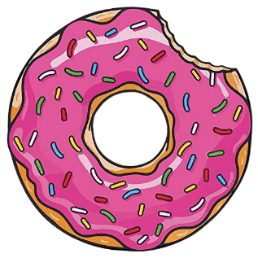 Unit: 7   
Lesson: 2
  
    Passive Voice
Grammar
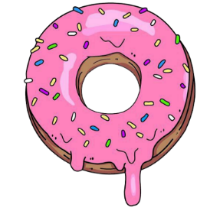 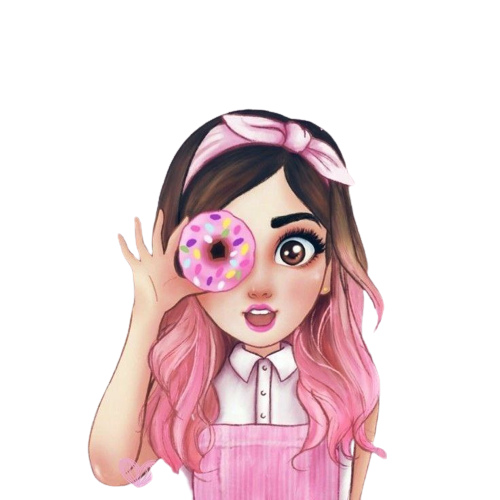 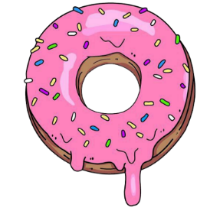 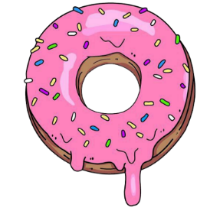 Opener
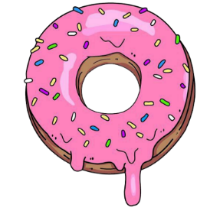 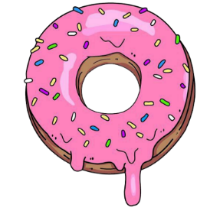 Correct Me :      Present simple
1-  Sara    drink    milk   every  day .
drinks
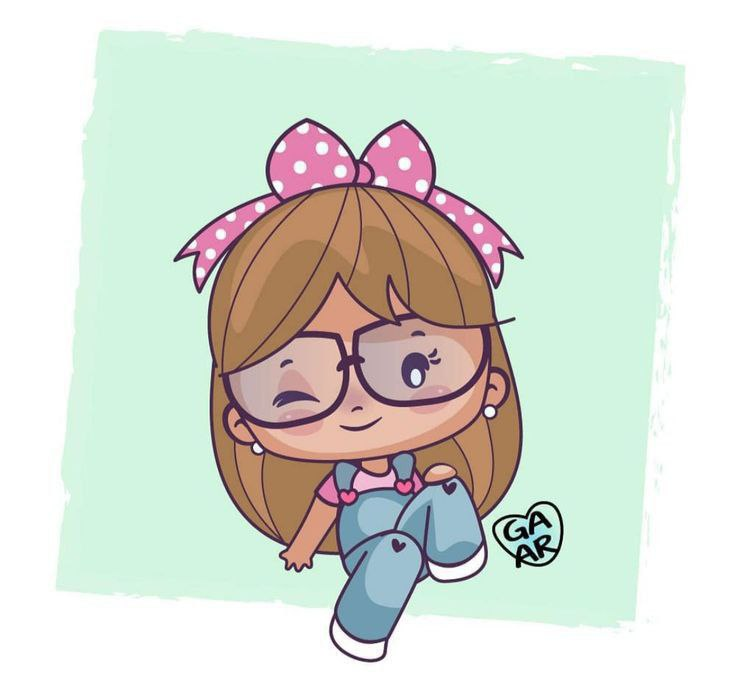 eat
2-  We   usually    ate     pasta.
read
3-  They   sometimes    reads    books.
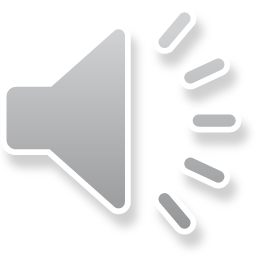 I’m a happy cat.
I drink milk every day.
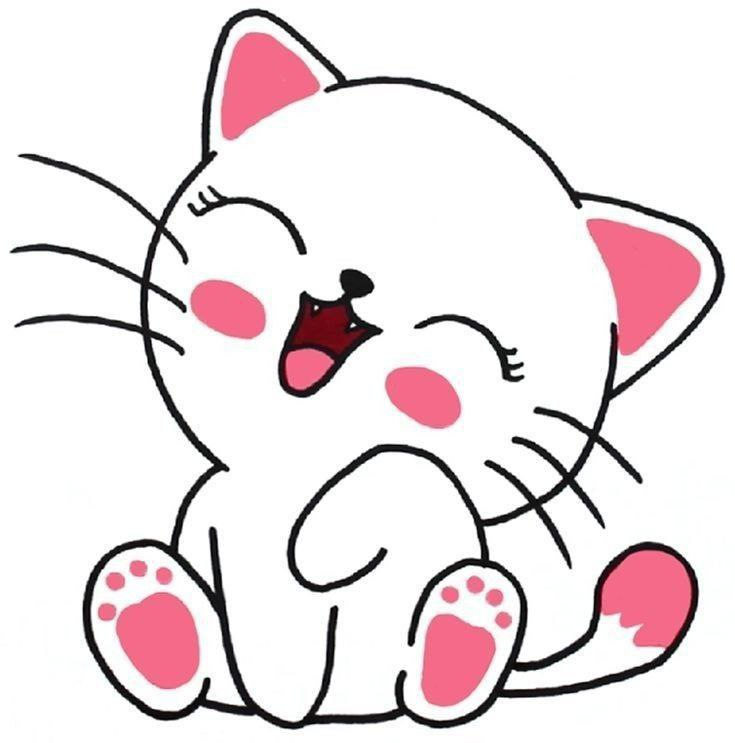 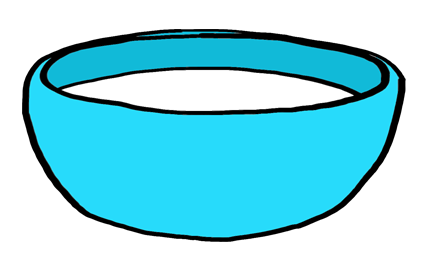 milk
The milk is put in the dish every day.
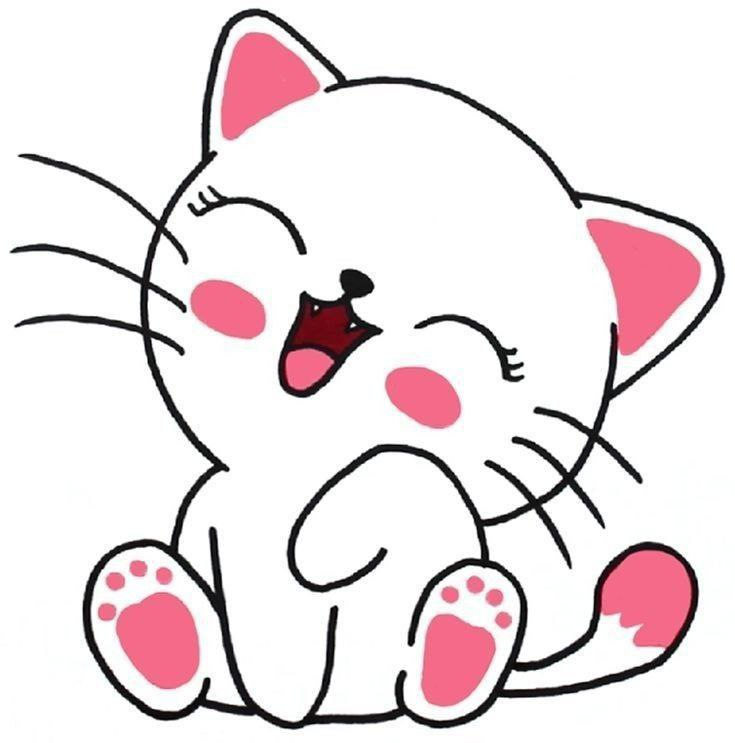 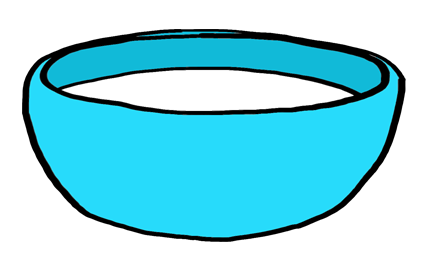 milk
The milk is put in the dish.
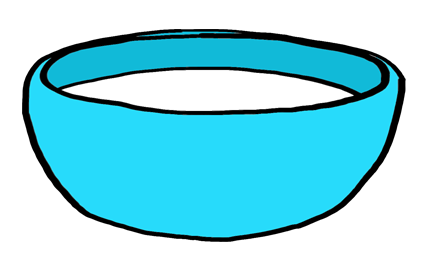 milk
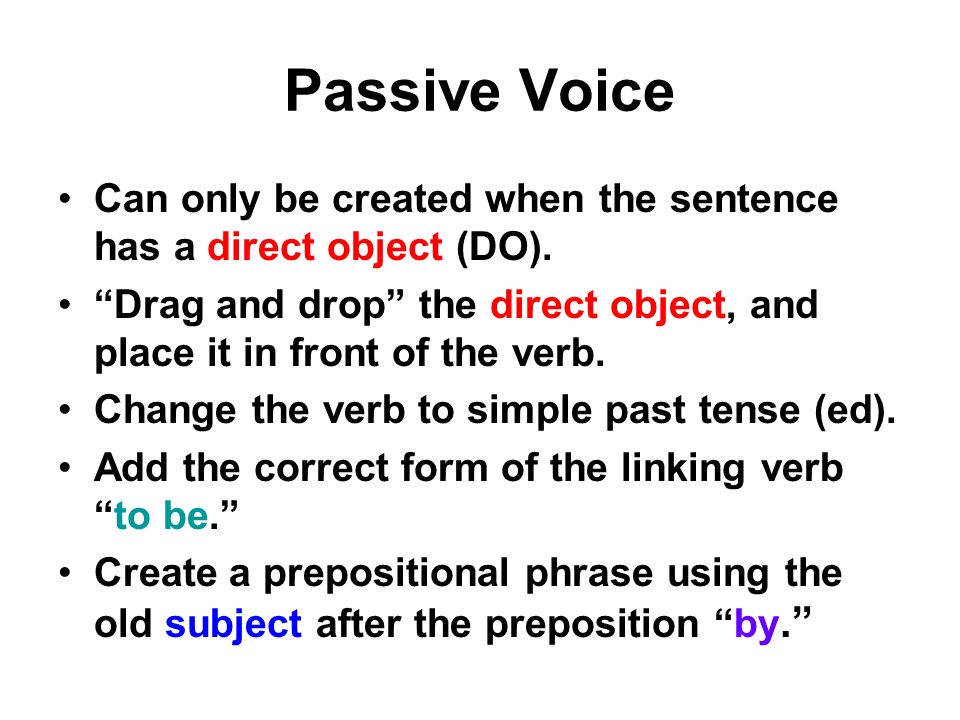 Who put the milk in the dish?
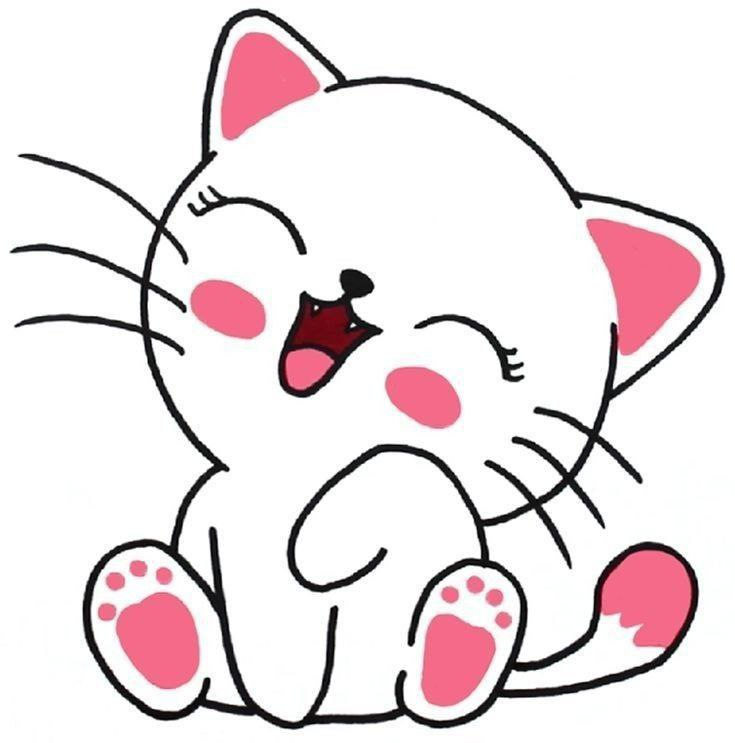 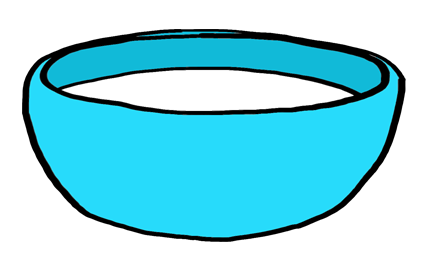 milk
Sara puts milk in the dish.
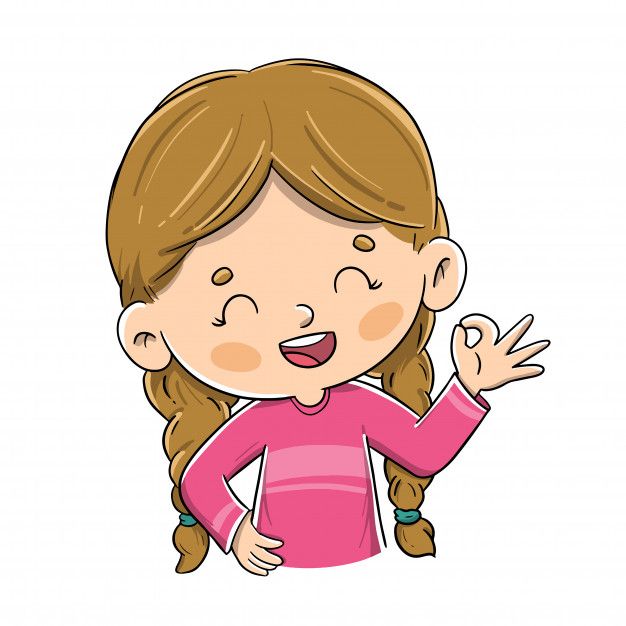 active
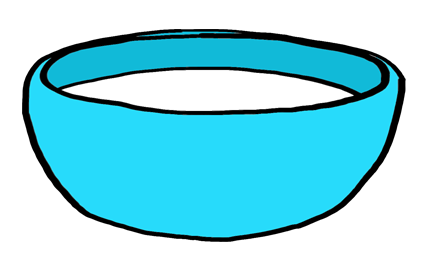 milk
Subject
verb
Object
Sara    puts    milk.
T.V
a monkey
cakes
watches
see
eat
Ali
I
We
active
1. TV is watched at weekends.
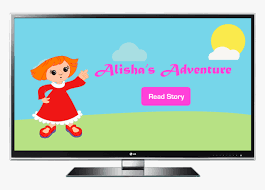 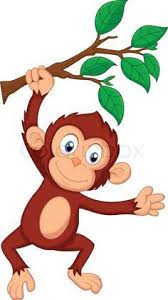 2. The monkey is seen in the zoo.
Passive
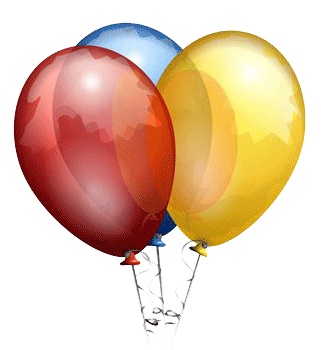 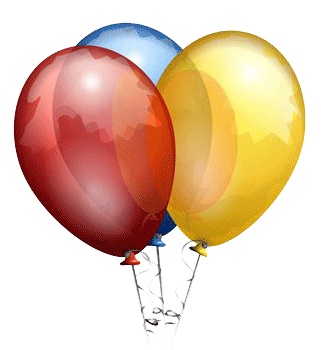 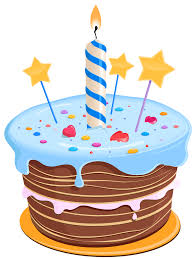 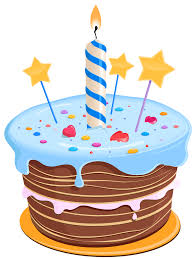 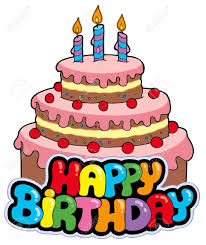 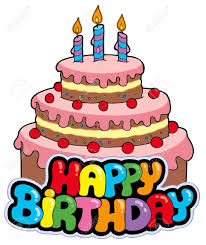 3. Cars are made in Germany.
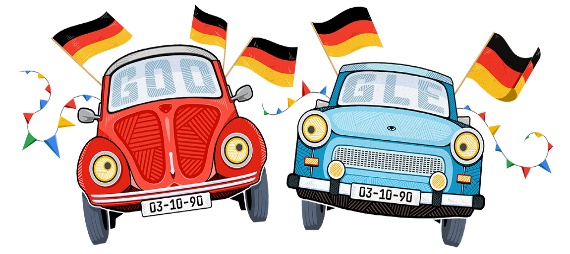 4. Cakes are eaten at birthdays.
To make passive:
1. Put the object in the beginning.
2. Put is / are .
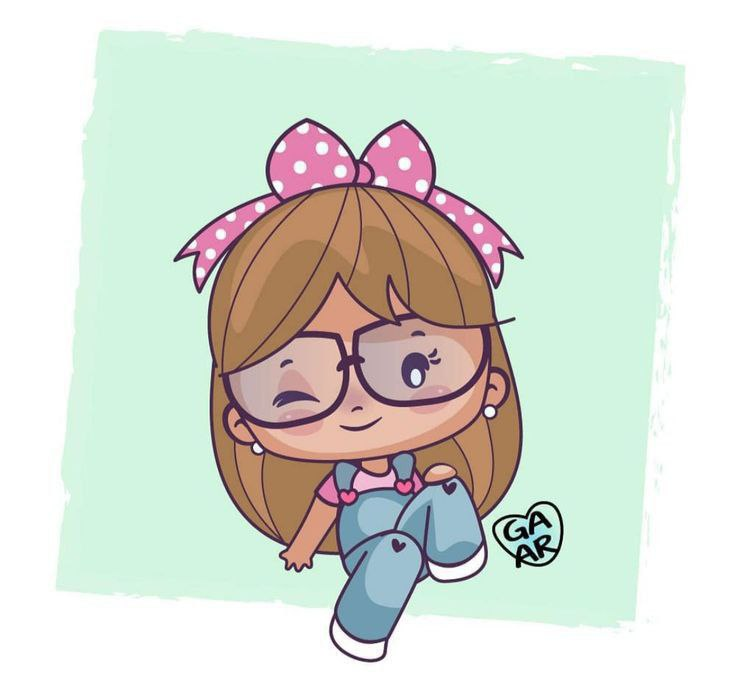 3. Put the V 3 .
Passive Voice
change the following sentences into passive into passive:
verb
Object
Subject
1-  Bees    make    honey.
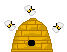 is / are
V3
Honey
is
made
by  bees.
verb
Subject
Object
1-  Scientists    do    experiments.
is / are
V3
Experiments
are
done
by   them.
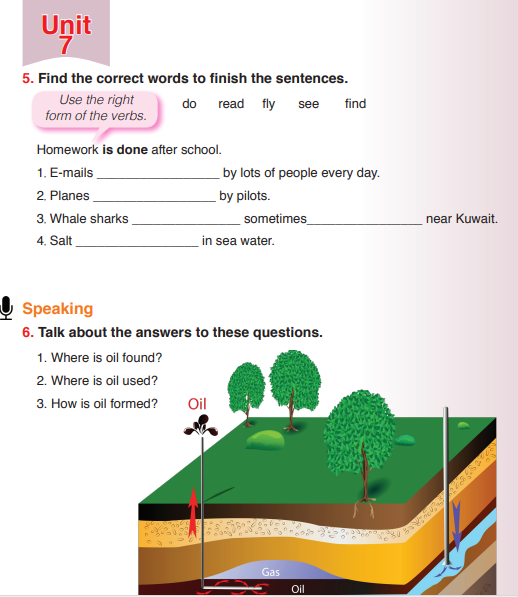 Student’s Book
Page 61
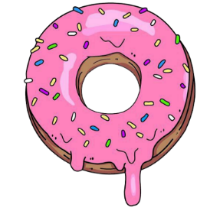 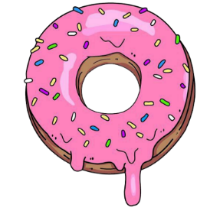 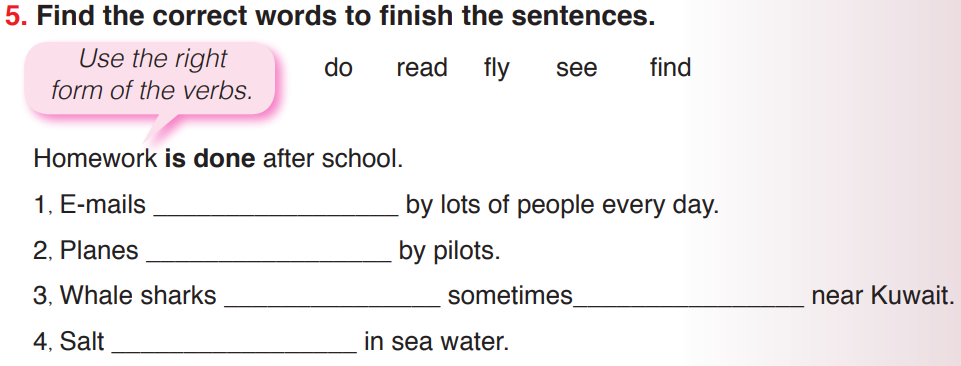 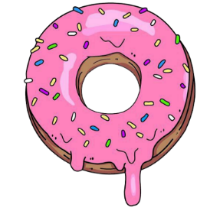 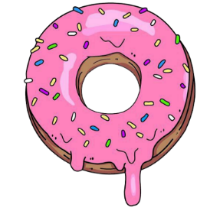 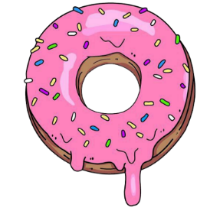 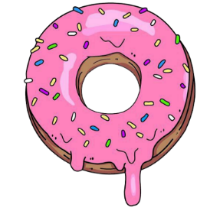 Work Sheet
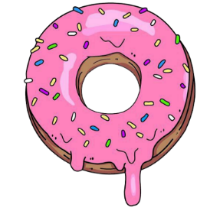 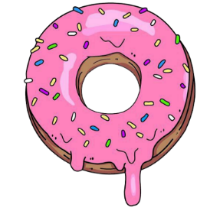 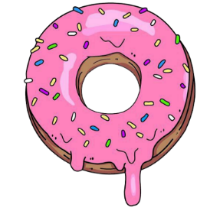 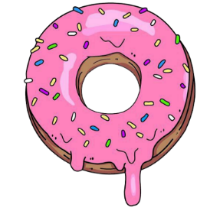 Closure:
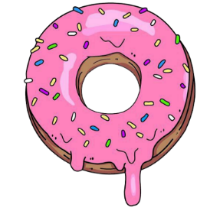 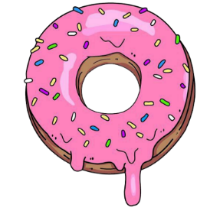 Change into passive:
-  Ali   plays  football.


  ………………………………………………………………..
Football  is  played.
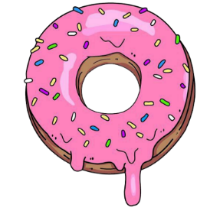 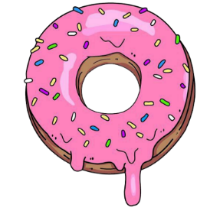 Thank You !
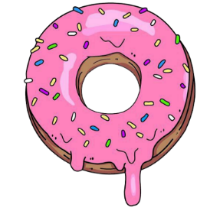 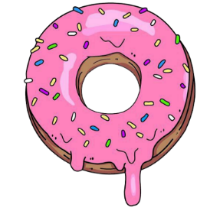